CME update
Assembly UEMS section endocrinology May 25 Th 2024 Istanbul
Hans Perrild
CME/CPD
The quality of patient care is dependent not only on the quality of training but also CME and CPD upon completion of postgraduate training. 


The longest time in a doctor's career is the time following specialization.
Hans Perrild, Department of Endocrinology I
CME/CPD
The key message in UEMS  is that CME-CPD is a moral and ethical obligation to doctors.
The medical directives of the EU have mainly been concerned with basic medical education and postgraduate training. 
The EU has not demanded any mandatory system of CME-CPD in Europe.
Hans Perrild, Department of Endocrinology I
CME Survey result (1)
Hans Perrild, Department of Endocrinology I
CME Survey result (2)
In a majority of the countries doctors collect CME points

Seventeen of the 20  countries with mandatory CME/CPD use points as a means of collecting information on progress. 

In one country no points are collected but one accredited CPD event is demanded
Hans Perrild, Department of Endocrinology I
CME Survey result (3)
Most countries request the collection of 50 CME points/year and acknowledge EACCME credit points. 


In many countries, the CME points/events are collected by the doctors either on paper certificates, electronically or, in some, logged onto a personal portfolio
Hans Perrild, Department of Endocrinology I
CME Survey result (4)
CME/CPD in many countries is organised by the professional organization. 

Thus far, only 2  UEMS countries have introduced the idea of examination for  CME/CPD.

Financing  is an ongoing challenge.
Hans Perrild, Department of Endocrinology I
CME Survey  result (5)
Lack of documented CME/CPD consequences?.
Hans Perrild, Department of Endocrinology I
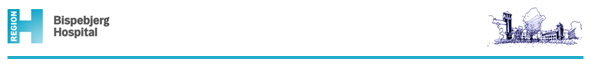 CME/CPD status 2024
Lack of documented CME/CPD. Consequences?.
Germany:  	            Salary reduction for some 
Hungary		6 months supervised extension to get credits or  			license revoked
Turkey                    	Recert. every 10 years points/exam/activity, 			may lose  license
Ireland			Several reminder emails before stop of practice
Switzerland            	Sanctions or fine may apply, no loss of licence
UK:			CPD for revalidation by GMC, if not,  may lose 			license

	i
Hans Perrild, Department of Endocrinology I
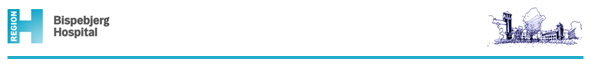 CME/CPD status 2024
Lack of documented CME/CPD. Consequences?.
Croatia 		If not enough points in 6 years. repeat exam or 			lose  license
Serbia 		Fail to provide required points annually/7years may 		lead to nonrenewal of license
Italy		150 points/3 years the medical ass. may suspend the 		doctor 
Latvia		Mandatory recertification every 5 years 
Lithuania	License revoked  if not achieved 120 points/5 years 		and 3 years medical practice
Hans Perrild, Department of Endocrinology I
CME/CPD status 2024
Lack of documented CME/CPD. Consequences?.
The Netherlands	New site visit/may lose reregistration
Poland:   		CME needed for new positions
Slovenia:  		Recertified 7 years, may lose license
Slovakia		Letter from chamber with penalty, may lose 			license
Romania:  		200 points/ 5 years, theoretically loss of 				license
Ukraine 		50 CME points a year is required to keep the 			license.
Hans Perrild, Department of Endocrinology I